宣教关怀
天父，宣教部部员、干事及工场主任于6月13至17日去考察工场新据点，也探访宣教伙伴及前线宣教士。求祢保守路途平安，身心灵健康，精神体力充沛。我们仰望祢，因他们需要敏锐的观察力决定合神心意的新据点；也需要智慧的言语与宣教伙伴交流合作的方式；还要温柔的心关怀前线宣教士们的需要，并以积极的话语鼓励和督促宣教士。求祢带领考察团能够具体的完成工作，不虚此行。奉主基督名求，阿们。
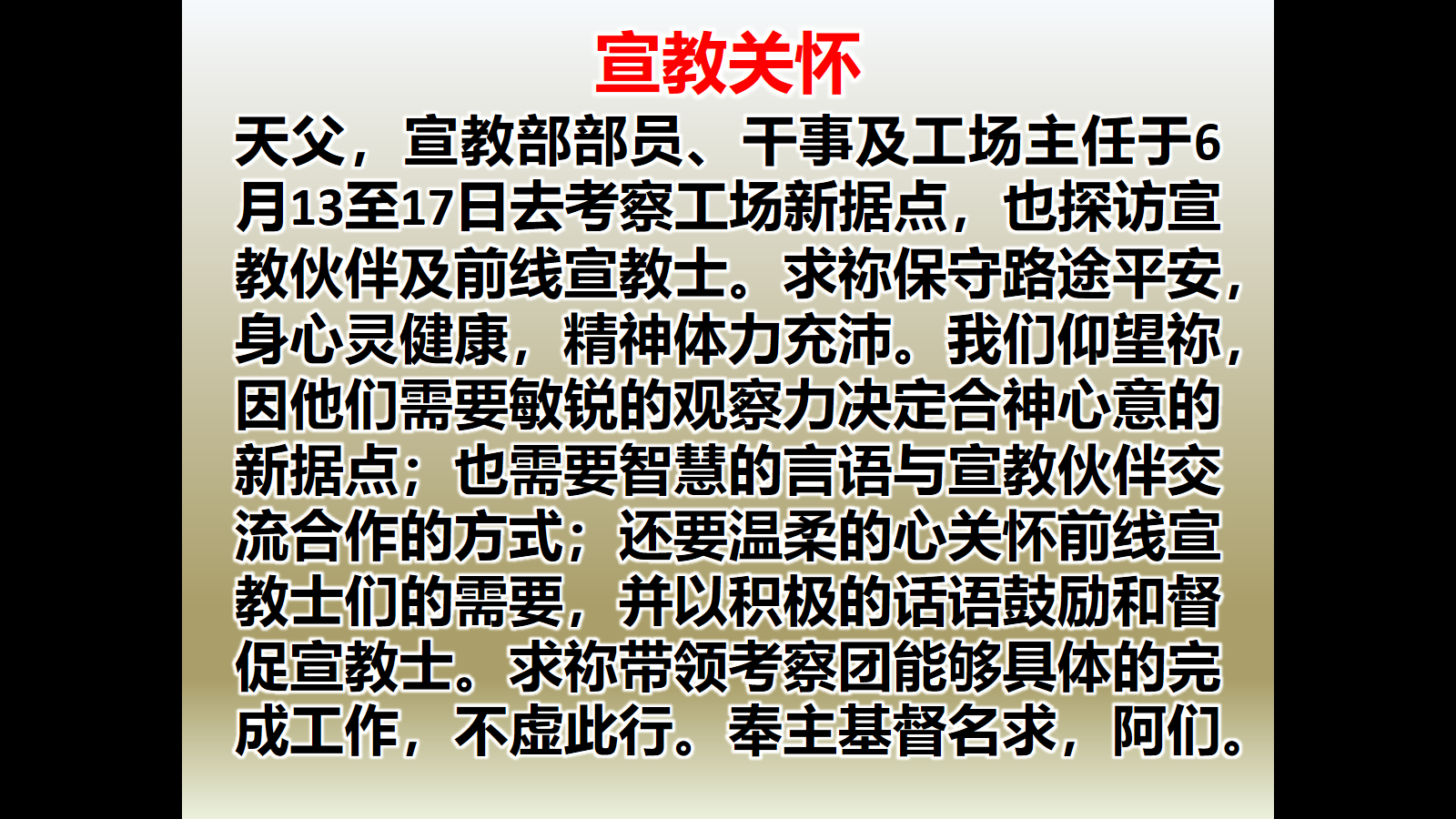